1. Définir la notion de groupe1.1. Définition d’un groupe
1. Définir la notion de groupe1.1. Définition d’un groupe
1. Définir la notion de groupe1.2. Relations entre les membres
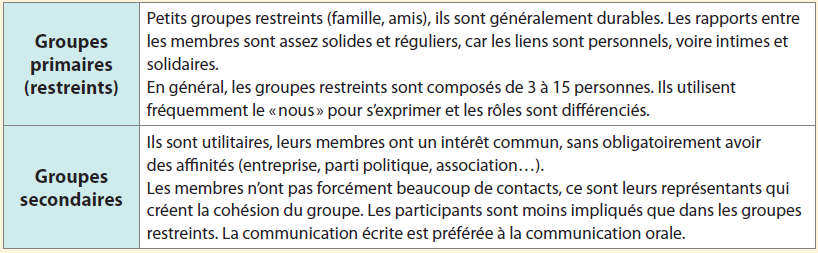 1. Définir la notion de groupe1.3. Statuts
Groupes formels : les membres ont un but commun qui justifie son existence (entreprise, parti, club, association, école, etc.). 
=> Son fonctionnement est organisé par des règles écrites ou tacites pour être efficace. 
Groupes informels : ils ne sont ni structurés, ni organisés. Ils se forment spontanément autour d’un événement ou d’une cause fédératrice (des parents qui discutent devant l’école, des voisins qui se retrouvent sur le parking, les internautes qui s’unissent autour d’un thème lancé sur Facebook ou Twitter…). On y retrouve, à l’origine, un besoin de contact social ou de partages affectifs sans notion de hiérarchie.
1. Définir la notion de groupe1.4. Durée (structure)
Groupes organisés : le groupe est pérenne sur le long terme, il est créé pour durer (famille, amis, association, club de sport, entreprise…). 
 Groupes à durée réduite : ces groupes ne durent pas, ils sont créés pour un temps limité (groupes de travail, formations internes ou externes).